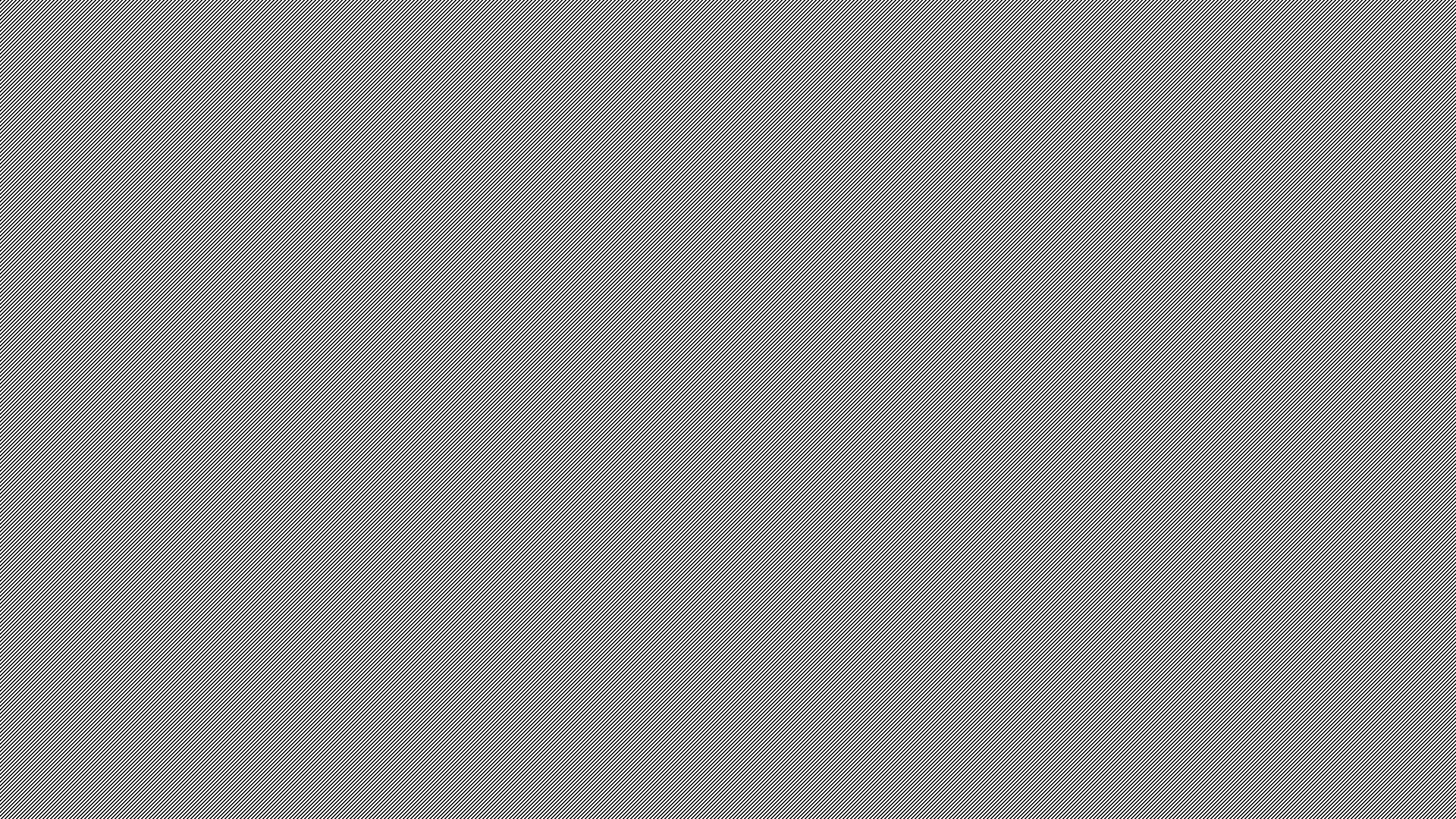 Afghan Culture: Understanding cultural values, attitudes and approaches to mental health
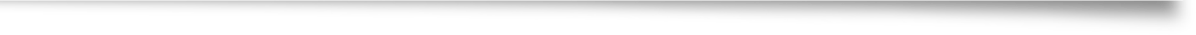 1
“Welcome to your second home”-Providing meaningful support for Afghan refugee families and children/youth
Prepare parents/guardians and children for life outside of the shelters and camps-(ex: what are the main issues that Afghan refugees may face outside of the camps or shelters and how can we prepare them for those challenges or lessen them?)

Passing on important info to parents through cultural workers or people who share similarities with them (ex: have a faith leader, or a Muslim inform parents/guardian the rules regarding discipling children)

Empowering parents/guardians- USA contexts may seem ”powerless” for many guardians, with no power over their children- “where is the room for moral guidance?” (ex: working with faith leaders/Muslim families in terms of guiding children in the USA contexts- informing guardians that there are Mosque classes for children, Muslim based schools, etc. to support them.) 

Education- build on and use their “funds of knowledge”-these families are not illiterate, even if they cannot read and write.They may engage in storytelling, practicing memorized sherona (poetry), matluna (proverbs, etc.
When my brother was sick, my mother knocked on our neighbor’s door and asked for medicine. 

The biggest worry for my father was that we were going to be taken away from him if he engaged in any kind of corporal punishment. 

Some refugee/immigrant children believe they can report their parents/guardians for any reason to the police- they feel a new sense of power, which can create several problems within the household.
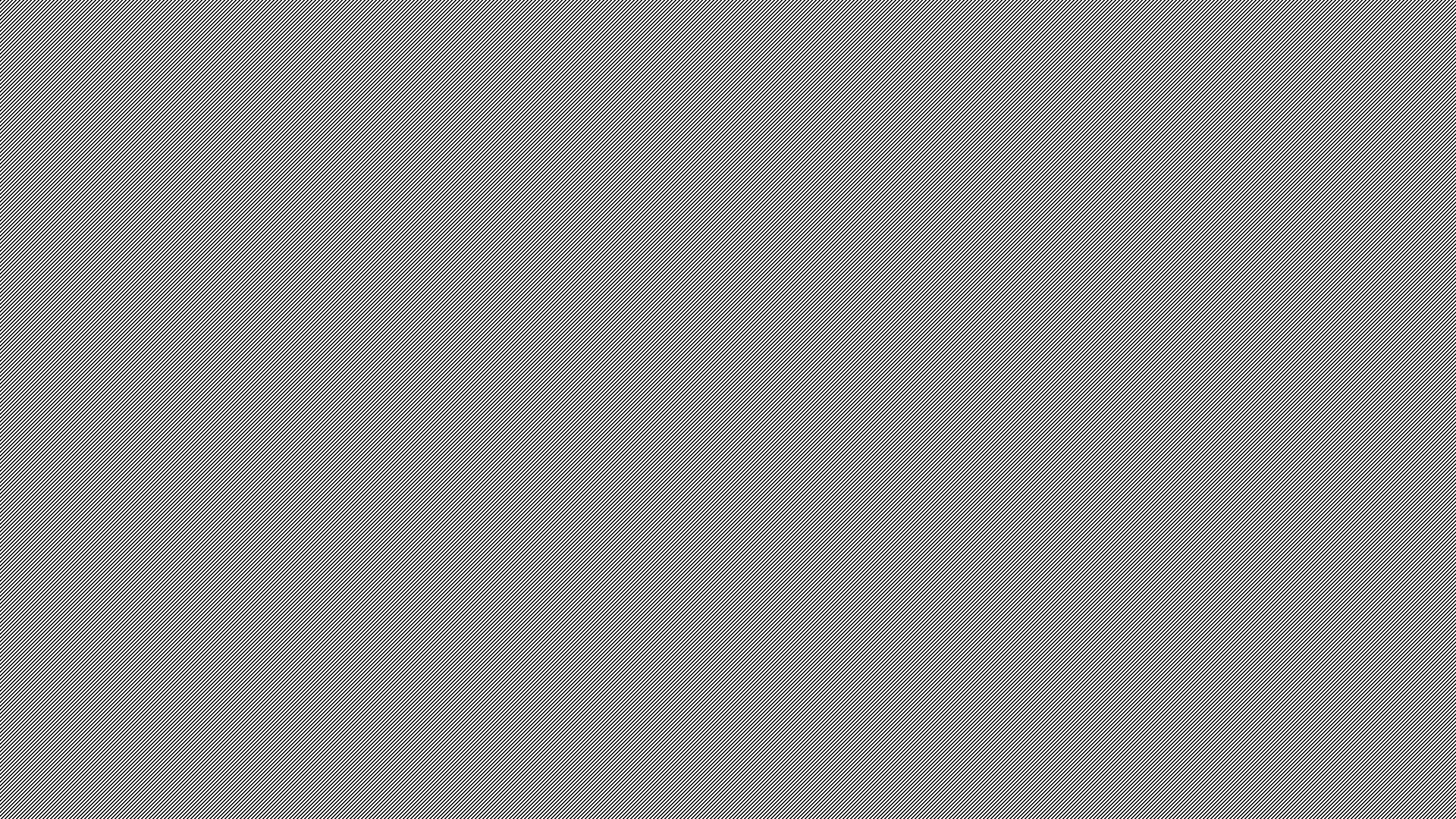 The Impact of Trauma and Separation on Children & Families
The body and the mind are impacted by trauma & high stress situations
Children do the best they can with the skills they have in that moment 
Separation from family and familiarity may mean loss of protective factors 
Approaching children and families using a strength-based approach is the most effective way to promote trust and work towards establishing a sense of safety
Communicate to de-escalate, build trust, and establish a sense of safety   
HELP as a communication tool 
Hope
Empathy 
Language & Loyalty
Permission, Partnership, Plan
The Challenges You face are to be Expected
Main Takeaways